Proof by Contradiction
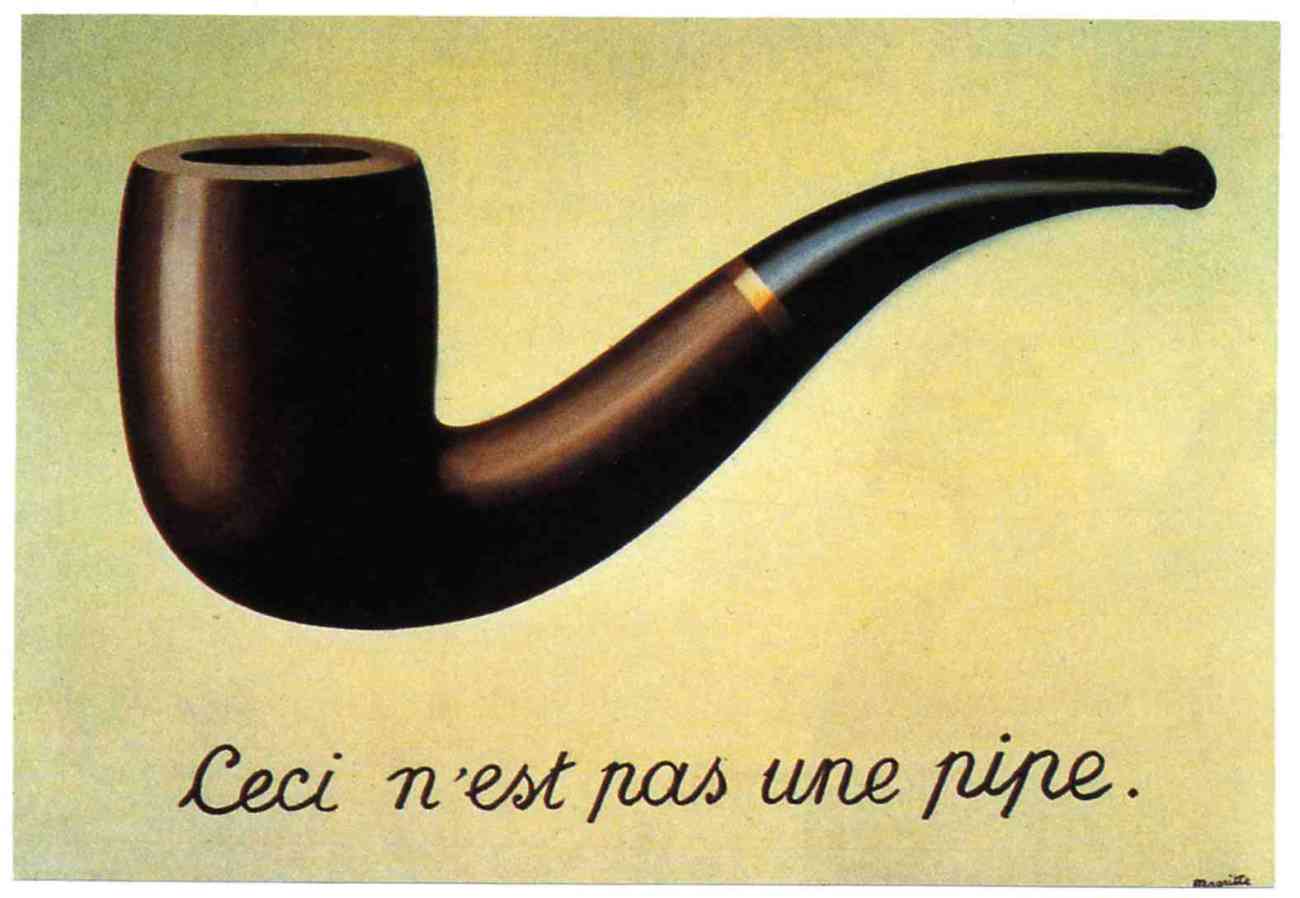 Discrete Structures (CS 173)
Madhusudan Parthasarathy, University of Illinois
1
Proof by Contradiction
2
Contradiction
3
Proof by contradiction
Claim: There are infinitely many prime numbers
Equivalent claim: There is not a finite set of primes.
4
Basic form of proof by contradiction
5
Why proof by contradiction works
6
Another explanation
7
Danger of proof by contradiction: a mistake in the proof might also lead to a contradiction

See this blog post about P=NP problem
http://rjlipton.wordpress.com/2011/01/08/proofs-by-contradiction-and-other-dangers/
8
Proof by contradiction
9
Proof by contradiction
Claim: No lossless compression algorithm can reduce the size of every file.
10
[Speaker Notes: Suppose your boss tells you to create an audio compression algorithm that is guaranteed to reduce the size of any file.  You realize that this is an impossible task and want to prove it.  How?]
Why image compression works: images are mostly smooth
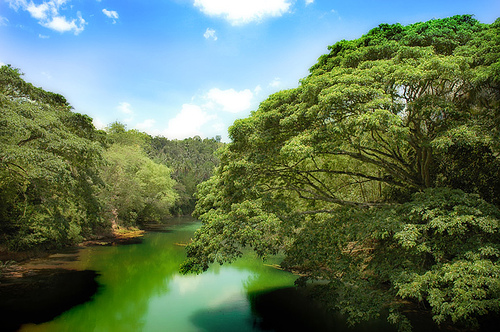 Lossless compression (PNG)
Predict that a pixel’s value based on its upper-left neighborhood
Store difference of predicted and actual value
Pkzip it (DEFLATE algorithm)
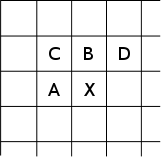 Proof by contradiction
Claim: A cycle graph with an odd number of nodes is not 2-colorable.
13
Proof by contradiction or contrapositive
14
[Speaker Notes: Prove by contradiction, then prove by contrapositive.]
When to use each type of proof
Match the situation to the proof type
Situation
Can see how conclusion directly follows from hypothesis

Need to demonstrate claim for an unbounded set of integers

Easier to show that negation of hypothesis follows from negation of conclusion

Need to show that something doesn’t exist

Need to show that something exists
Proof type

Direct proof

Proof by example or counter-example

Proof by contrapositive (or logical equivalence)

Induction

Proof by contradiction
15
When to use each type of proof
Match the situation to the proof type
Situation
Can see how conclusion directly follows from claim (a)

Need to demonstrate claim for an unbounded set of integers (d)

Easier to show that negation of hypothesis follows from negation of conclusion (c)

Need to show that something doesn’t exist (e)

Need to show that something exists (b)
Proof type

Direct proof

Proof by example or counter-example

Proof by contrapositive (or logical equivalence)

Induction

Proof by contradiction
16
When to use each type of proof
Match the claim to the suitable proof type
Proof type

Direct proof

Proof by example or counter-example

Proof by contrapositive (or logical equivalence)

Induction

Proof by contradiction
17
Next class
Collections of sets
Sets of sets
Powersets
Partitions
18